PCSDE Models for Multivariate Power Law distribution
UMASS Team and UCornell Team
Presenter: Shan Lu
3/6/2015
1
Multivariate Power Law in Real World Data
2-Dimensional data
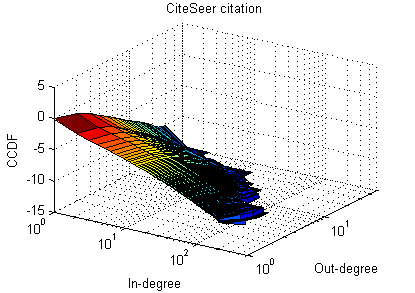 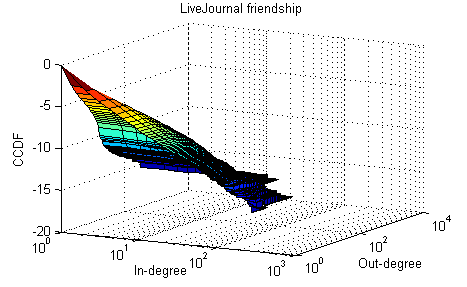 Power law distributed margins.
Independent or correlated in-degree and out-degree.
Model to fit the real data?
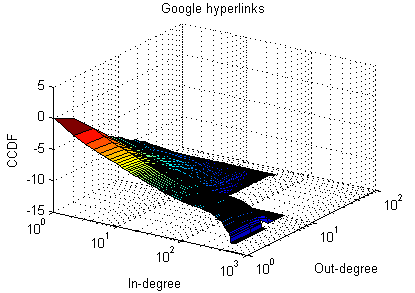 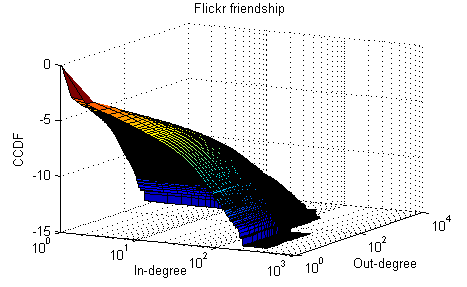 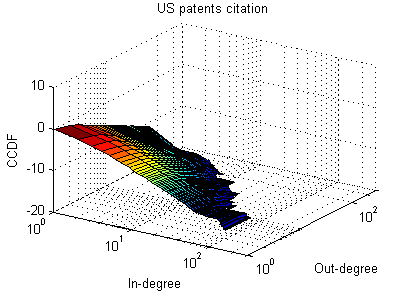 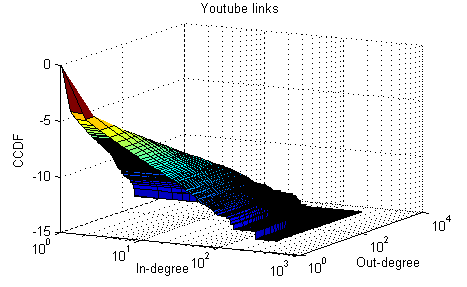 2
[Speaker Notes: The model should be able to generate both independent and correlated bivariate power law distributions; and it should be able to predict the tail behavior in various netowrks.]
Multivariate Pareto Distribution
Multivariate Pareto distribution II, 
Joint CCDF

Marginal CCDF

Tail dependence coefficient (2D)
3
Multivariate Pareto Distribution
Classical Pareto
Tail dependence coefficient is not 0;
Same shape parameters for all univariate margins.

MP(II) of Asimit et al1
Shape parameters are not necessarily the same;
Asymptotically independent.
1A. V. Asimit, E. Furman, R. Vernic, “On a multivariate Pareto distribution”, Insurance: Mathematics and Economics 46(2010) 308 - 316
4
PCSDE Model for Multivariate Power law
PCSDE formulation
Exponential Growth with Random Stopping





PCSDE formulation
5
PCSDE Model for Multivariate Power law
Independency or correlation between variables can be achieved by independent or shared Poisson counters.

Marginal exponents are not necessarily the same.

Monte Carlo Simulation

Relationship to Generative Models
Expected degree growth 
Rebuilt generative model for real-world data
6
Bivariate PCSDE Model (1)
1.     2D SDE model with Shared Poisson Counter
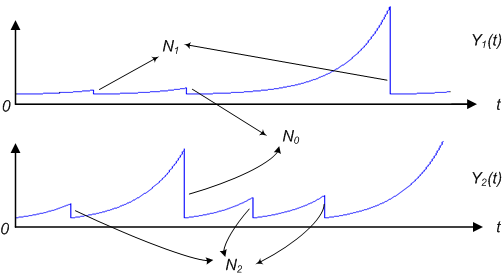 Independent growth processes.
Life time of the two growth processes are controlled by a shared Poisson counter and two independent Poisson counters.
7
Bivariate PCSDE Model (1)
Correlated bivariate power law distribution
CCDF:
Asymptotically independent:
8
[Speaker Notes: And we get the CCDF for the marginal and joint too. 
For the asymptotic behavior, we compute the conditional probability that y_2 larger than \epsilon_2 t given that y_1 larger than \epsilon_1 t.
Results show that this probability turns to 0 when t goes to infinity. 
As we know, this is not true for some real data with bivariate power law distribution. We will show some cases in the experiment part.]
Bivariate PCSDE Model (2.1)
2.1    Shared Poisson model with Markov on-off modulation
Makrov on-off process is “on”: original shared Poisson counter model;
Makrov on-off process is “off”: independent Poisson counters are shut off.
9
Bivariate PCSDE Model (2.1)
2.1    Shared Poisson model with Markov on-off modulation
Tail behavior:
10
Bivariate PCSDE Model (2.1)
2.1    Shared Poisson model with Markov on-off modulation
With                  , we have                   , which implies


If                       and                    , then               close to 0,  the tail dependence coefficient goes to 0 slowly. 
Fit data when infinity value does not happen?
11
Bivariate PCSDE Model (2.2)
2.2    Shared Poisson model with Markov on-off modulation and resetting
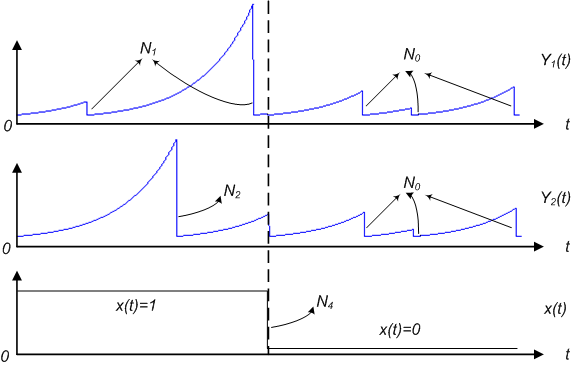 Reset the two variables whenever the state of the Markov on-off process changes
12
Bivariate PCSDE Model (2.2)
2.2    Shared Poisson model with Markov on-off modulation and resetting
With                    ,
13
Bivariate PCSDE Model (2.2)
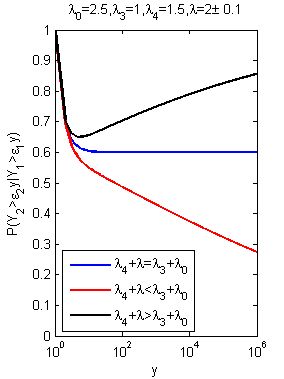 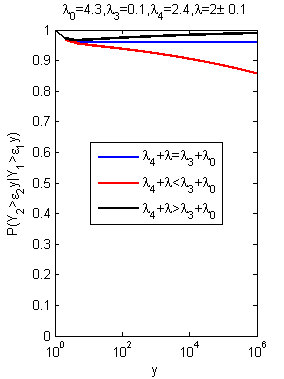 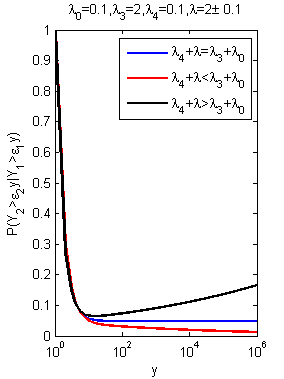 14
[Speaker Notes: Here we plot the conditional probability as a function of y given a small offset for lambda under three different p_off values. The conditional probabilities go to 1 or 0 gradually and slowly, especially for the case when p_on or p_off is quite small. Therefore our model could be used to fit the real data where infinity values do not happen and suggests future conditional probability when the network gets even bigger;]
Bivariate PCSDE Model (2.2)
Heat map comparison
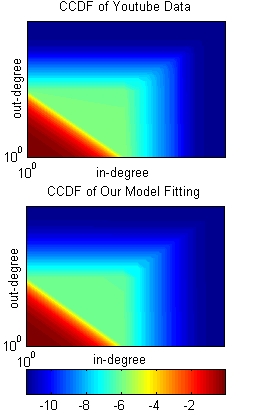 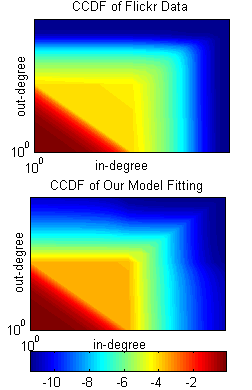 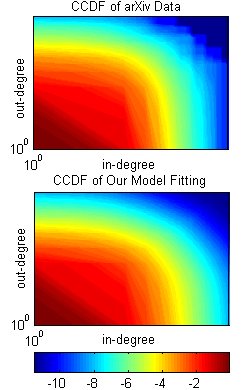 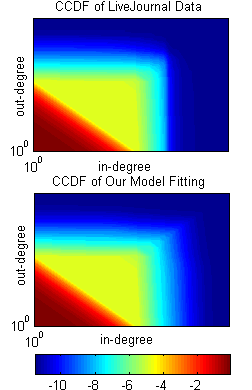 15
Bivariate PCSDE Model (3)
PCSDE model with matrix exponentials
,         and        are independent.
           ,        and        are correlated. 
Marginal tail power law?
What about the tail dependence?
16
Bivariate PCSDE Model (3)
PCSDE model with matrix exponentials
Simulation result for the marginal distribution
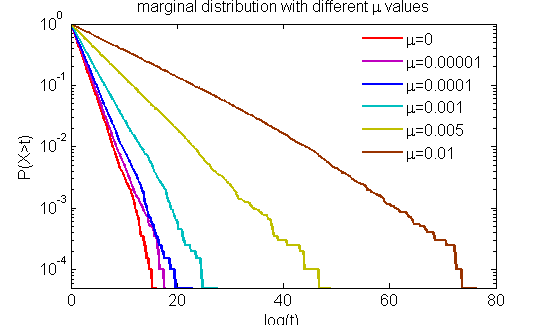 17
Bivariate PCSDE Model (3)
PCSDE model with matrix exponentials
Simulation result for conditional probability
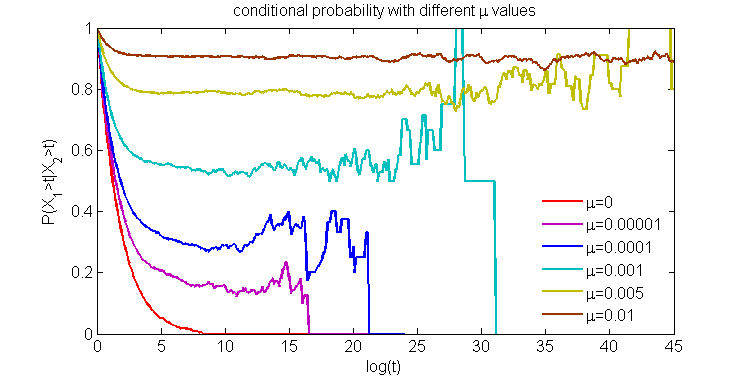 18
Bivariate PCSDE Model (3)
PCSDE model with matrix exponentials
On going and future work:
Computing the marginal tail
Computing the joint tail
Computing the tail dependence coefficient
19